Year 2 – Home Learning Maths – Spring 1 – Week 5
Addition
Day 1 – number bonds up to 100.
Today you will be looking at two numbers that add up to 20-100. See if you can find any patterns! Try to fill in the missing numbers on the slides. 
Once you have worked your way through the PPT, decide how you feel and have a go at either the 1 star, 2 star or 3 star worksheet.
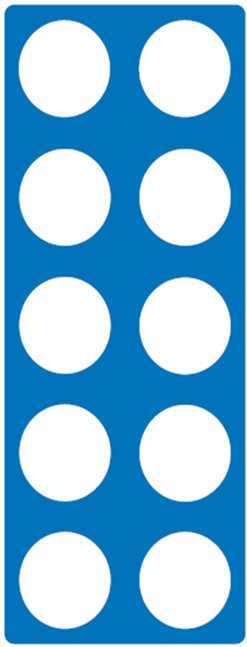 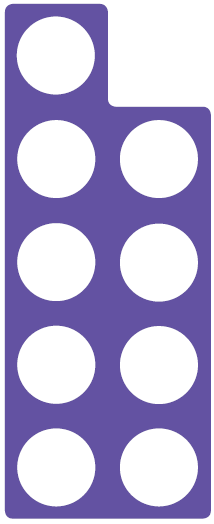 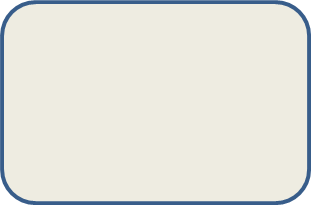 +
=
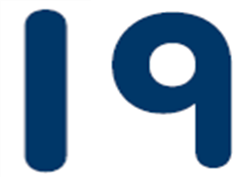 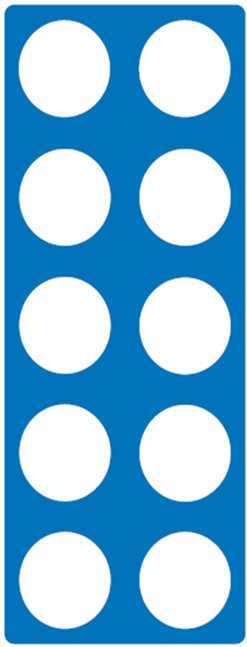 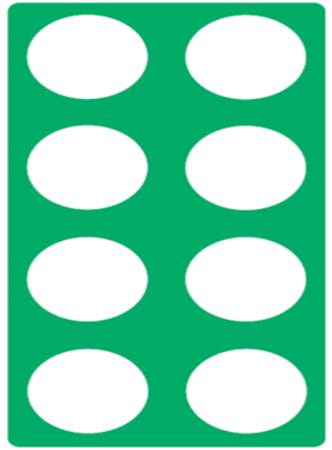 =
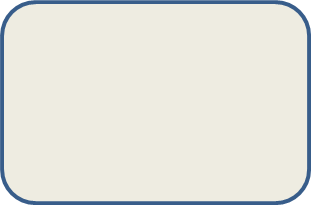 +
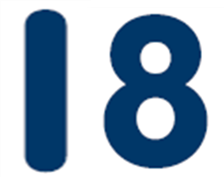 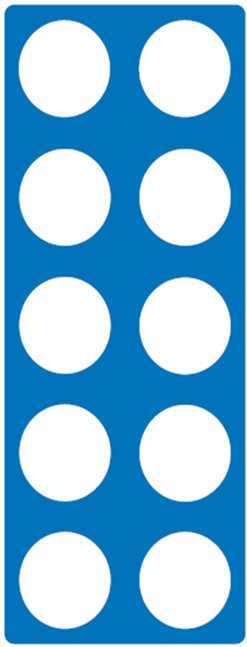 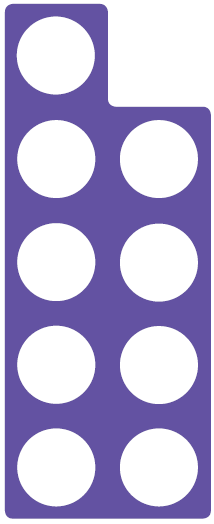 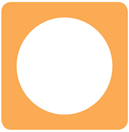 +
=
20
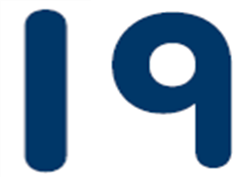 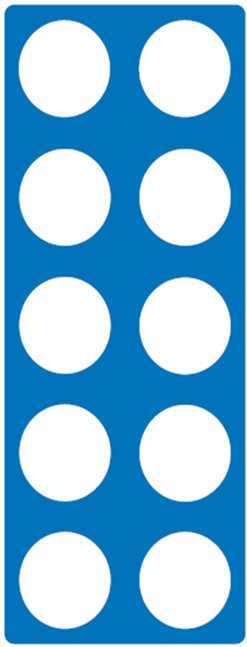 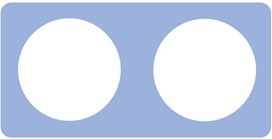 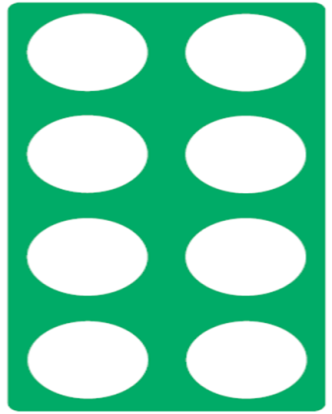 +
=
20
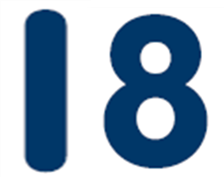 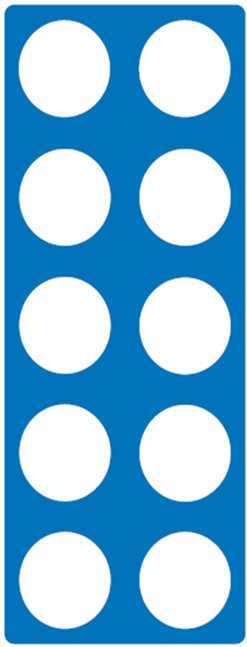 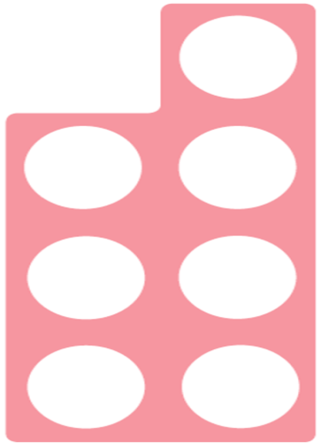 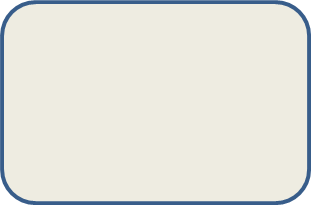 +
=
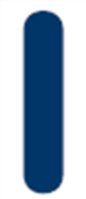 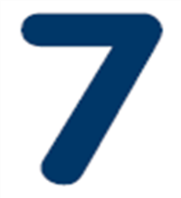 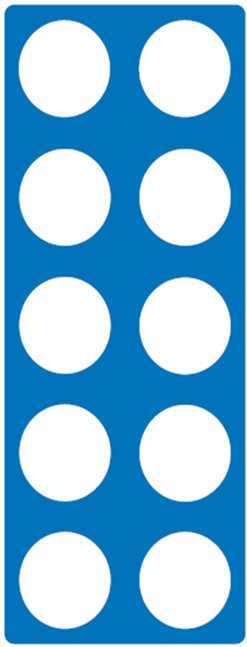 =
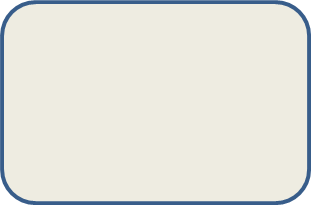 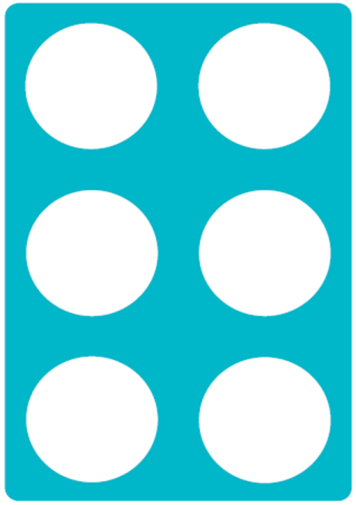 +
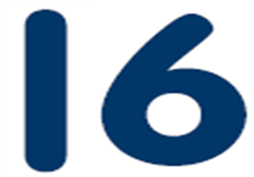 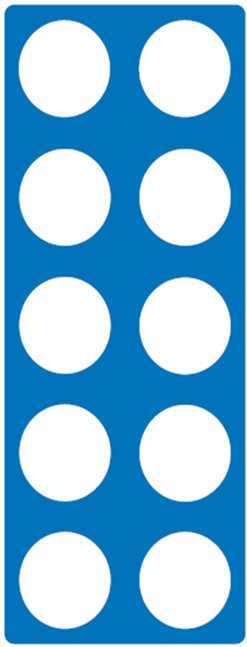 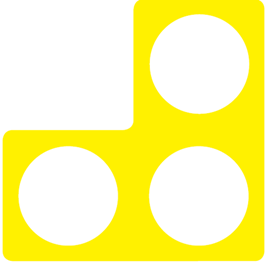 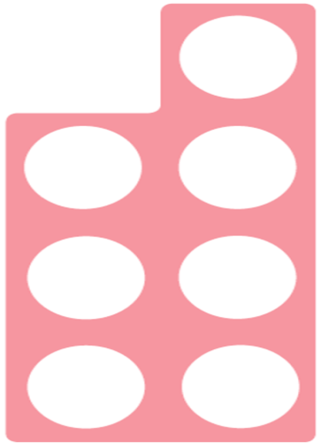 +
=
20
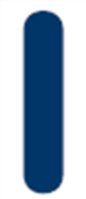 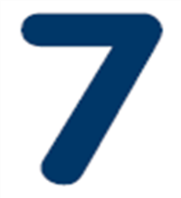 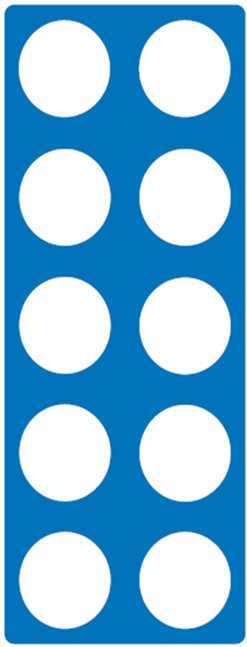 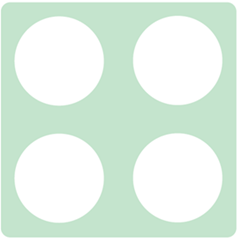 =
+
20
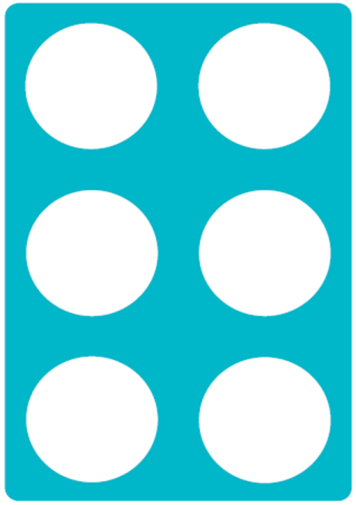 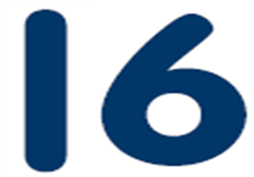 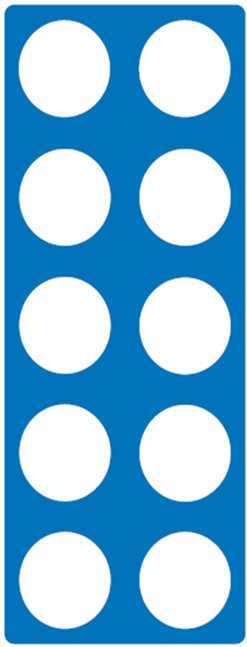 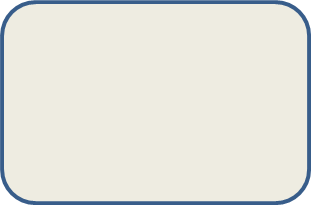 +
=
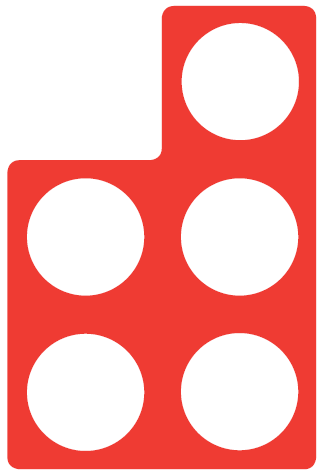 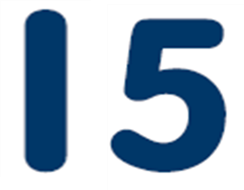 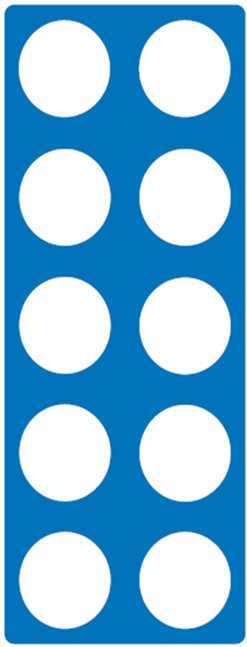 =
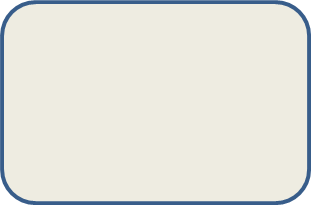 +
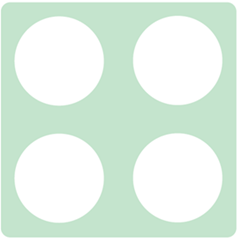 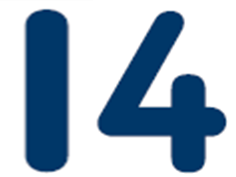 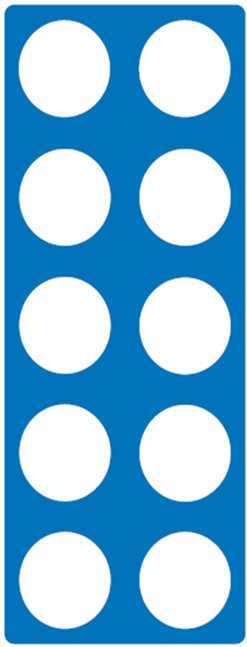 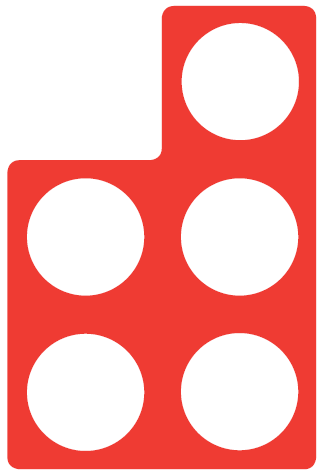 +
=
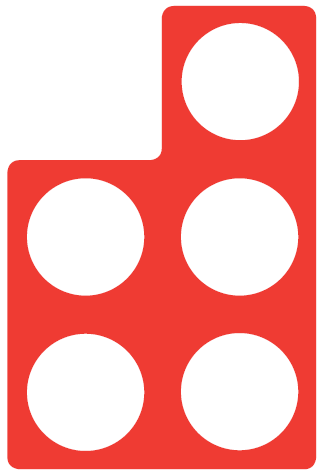 20
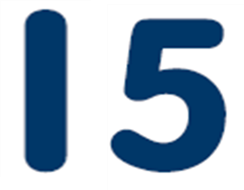 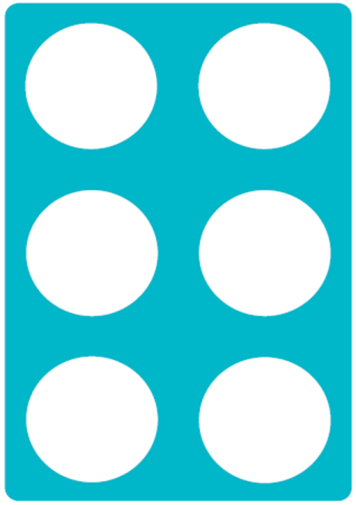 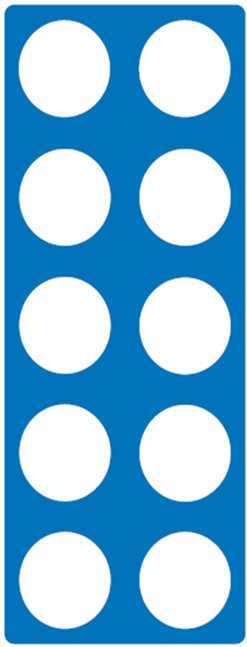 +
=
20
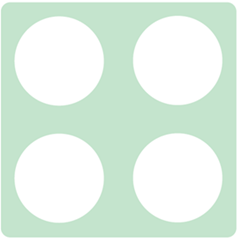 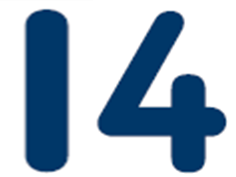 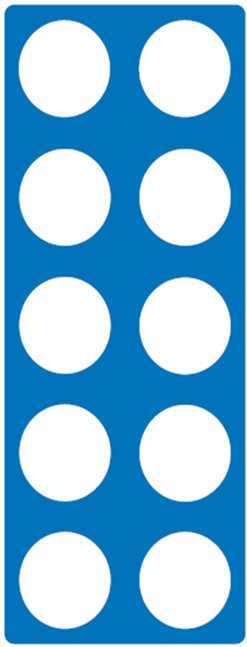 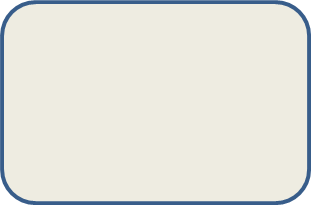 +
=
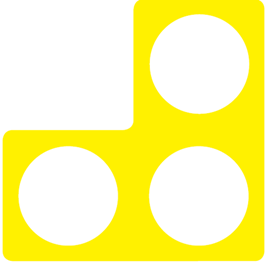 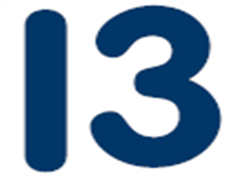 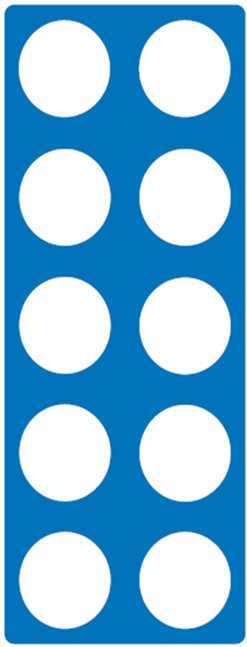 =
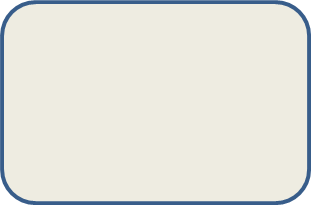 +
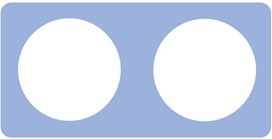 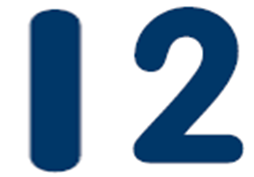 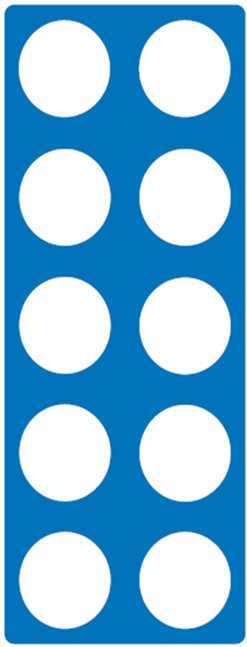 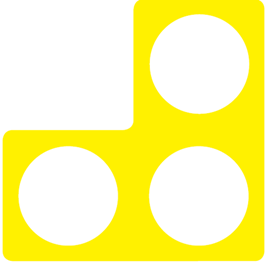 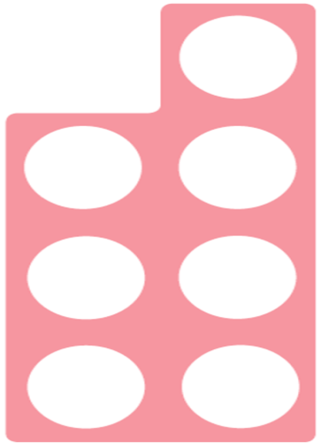 =
+
20
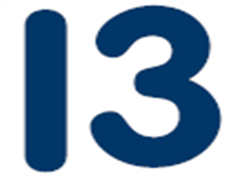 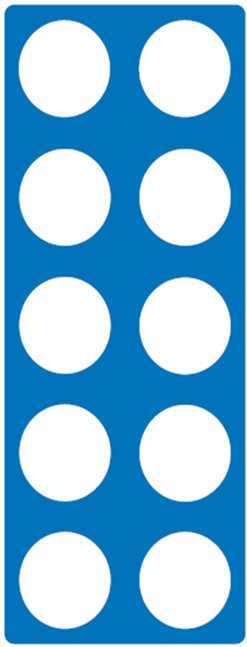 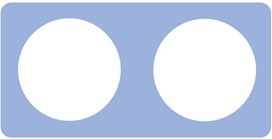 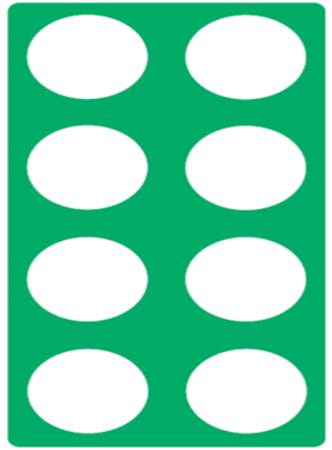 =
+
20
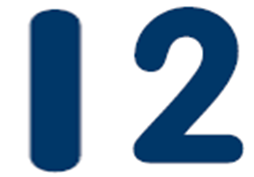 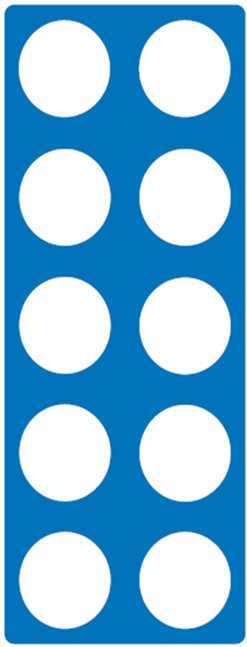 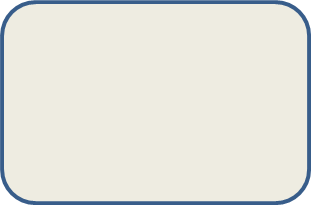 +
=
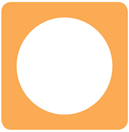 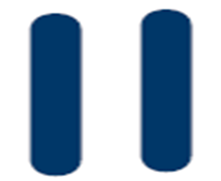 =
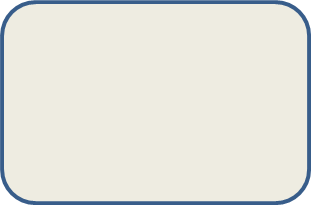 +
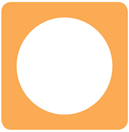 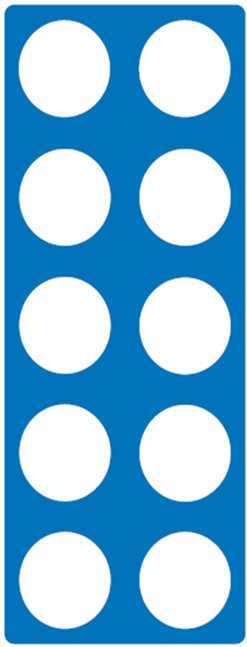 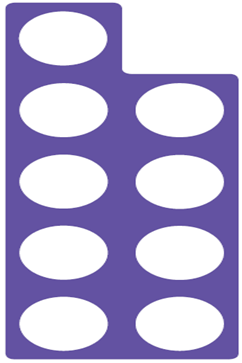 +
=
20
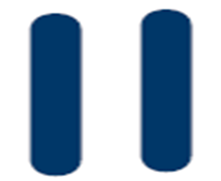 Day 2 – To add three, one-digit numbers.
In this session you will be working to add three, one-digit numbers together. 
Remember a one-digit number will be between 0-9. 
Use scrap paper to help you work out your answers. 
Have a go at some of the activities on the PowerPoint, then decide which worksheet you would like to complete. 
Page 2 – supported 
Page 3 – medium
Page 4 – confident
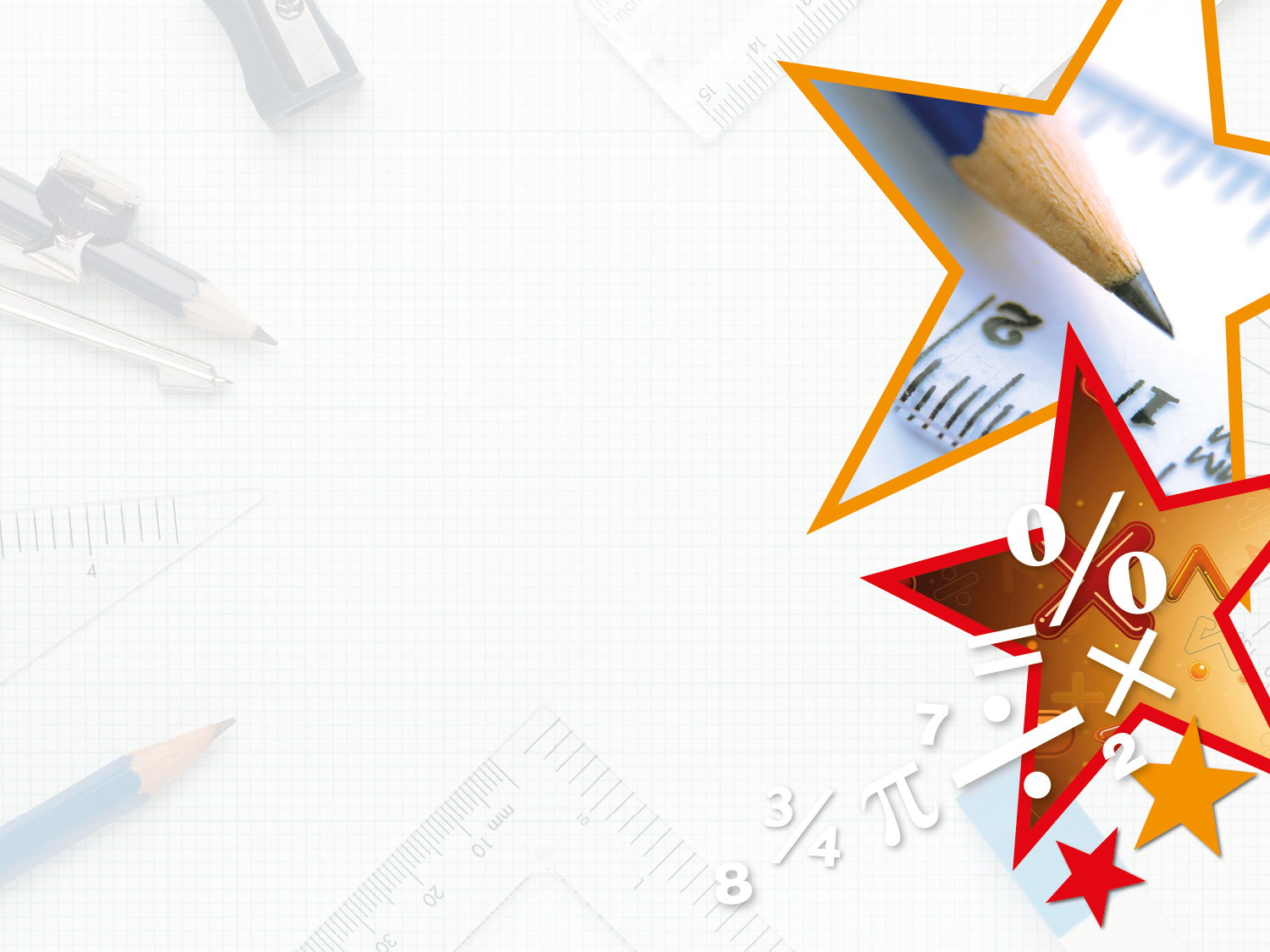 Varied Fluency 1

Match each addition to the correct answer.
13
14
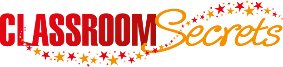 © Classroom Secrets Limited 2018
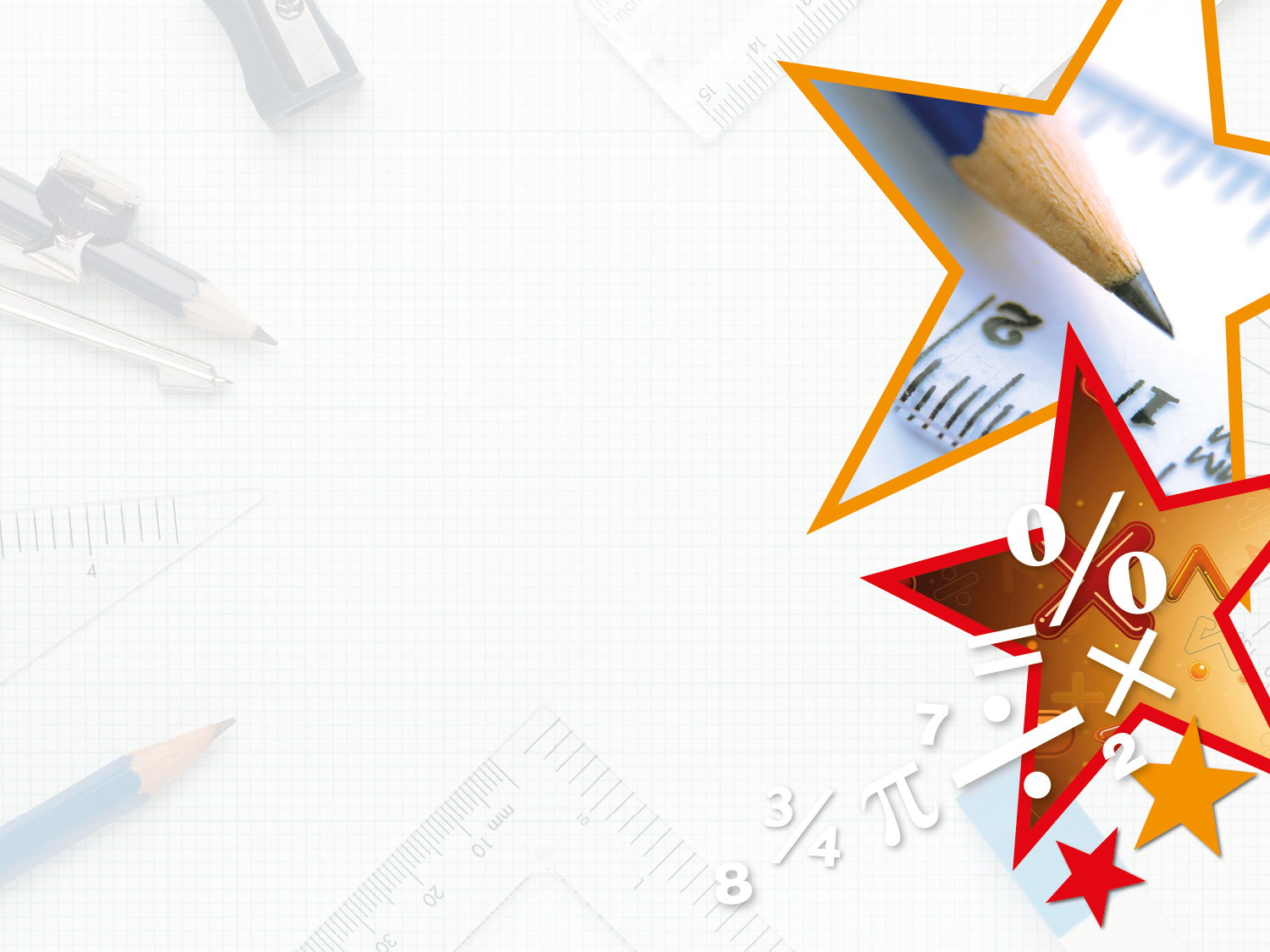 Varied Fluency 2

Circle the correct answer.
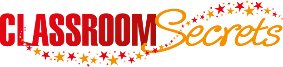 © Classroom Secrets Limited 2018
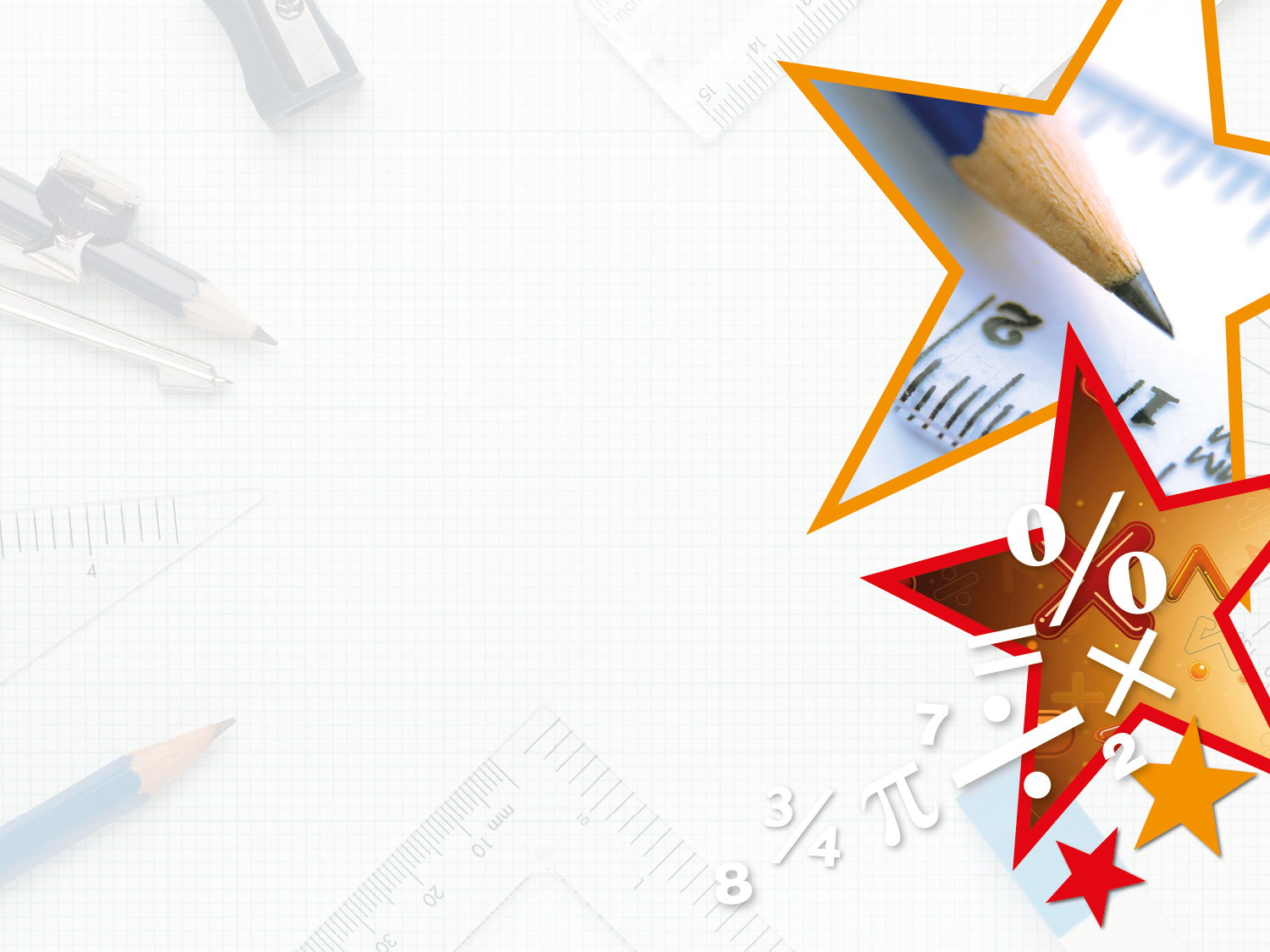 Varied Fluency 3

Find the totals.
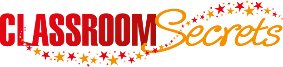 © Classroom Secrets Limited 2018
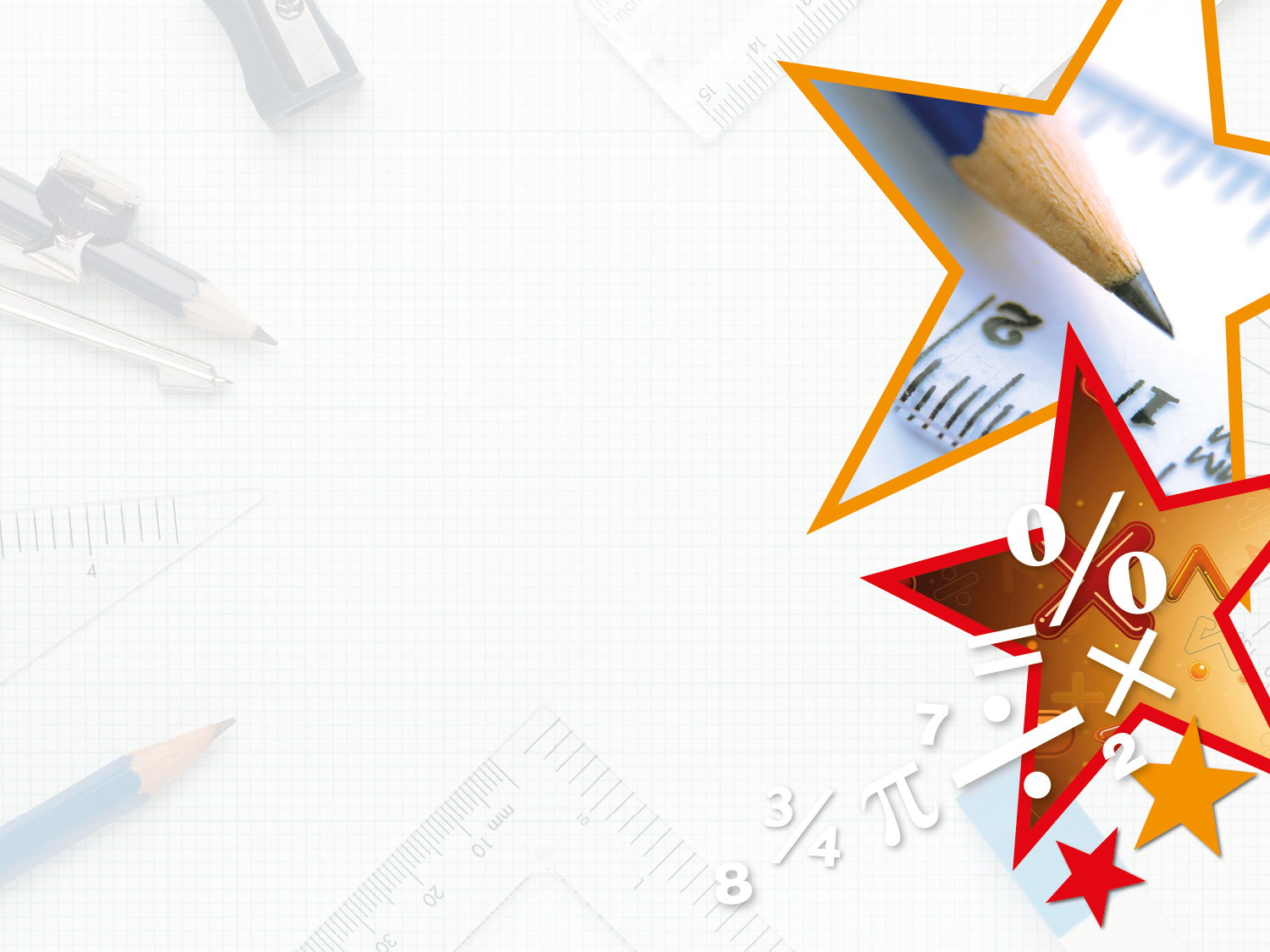 Varied Fluency 4

Tick the correct calculations.
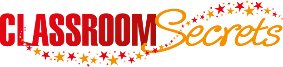 © Classroom Secrets Limited 2018
Day 3 – Addition in any order.
Addition can be done in any order. 
For example, if you are given a question that says
6 + 12 = ….
You can swap the numbers round so that you are starting with the bigger number
12+6
You will still get the same answer.
Check it…
Work out the answers to the following calculations. Then swap the numbers round, do you still get the same answer?
7 + 5 = 
4 + 12 = 
7 + 9 = 

Now use what you have learnt to complete your activity – either 1 star or 2 star.
Day 4 – word problems
You have been set a 2Do on Purple mash titled word problems. 
Use your addition and place value knowledge to work through the problems. 
Don’t worry if you get some wrong, maybe you could try to work it out with an adult!
Day 5 – Arithmetic Work
You have been given an arithmetic test paper to complete. Try to read each question carefully and write your answer in the box. 
Remember that you can use paper to do any working out that you need to. 
Once you have completed your paper, ask an adult to help you mark it. 

Good luck! 
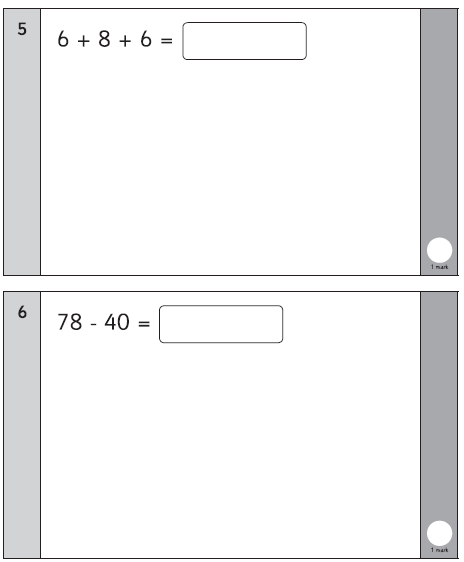